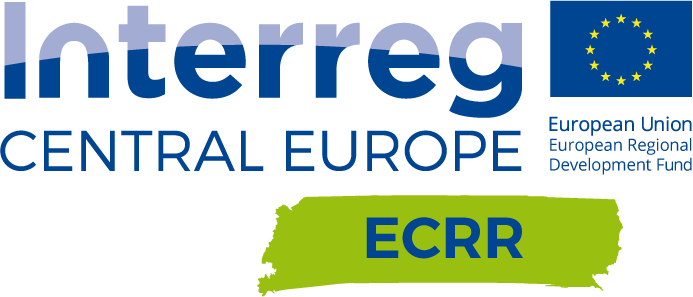 ECRR
European Cultural Route of Reformation
This project is supported by the Interreg CENTRAL  EUROPE Programme funded under the European Regional Development Fund. 
www.interreg-central.eu/ecrr
2.309.253,85
Contact Lower Silesian Tourist Organization Marek Janczyszynmarek.janczyszyn@dot.org.pl
1.896.160,06
07.2016 – 06.2019